The Modernized U.S. National Spatial Reference System – Aligning National Geospatial Data to the Globe
Juliana Blackwell, 
Director, National Geodetic Survey

FIG 2023 Working Week
Orlando, FL
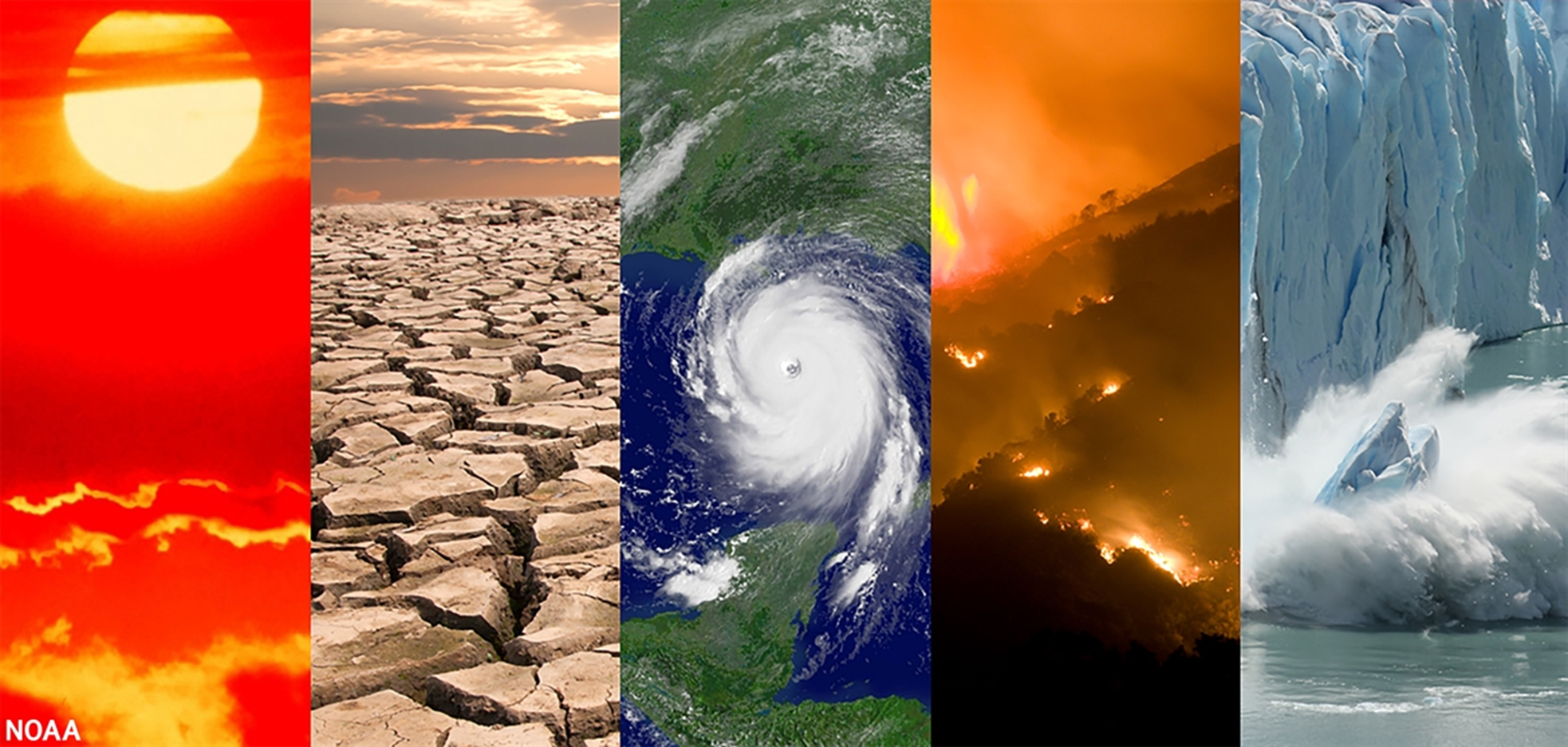 NOAA
2
FIG Working Week 2023
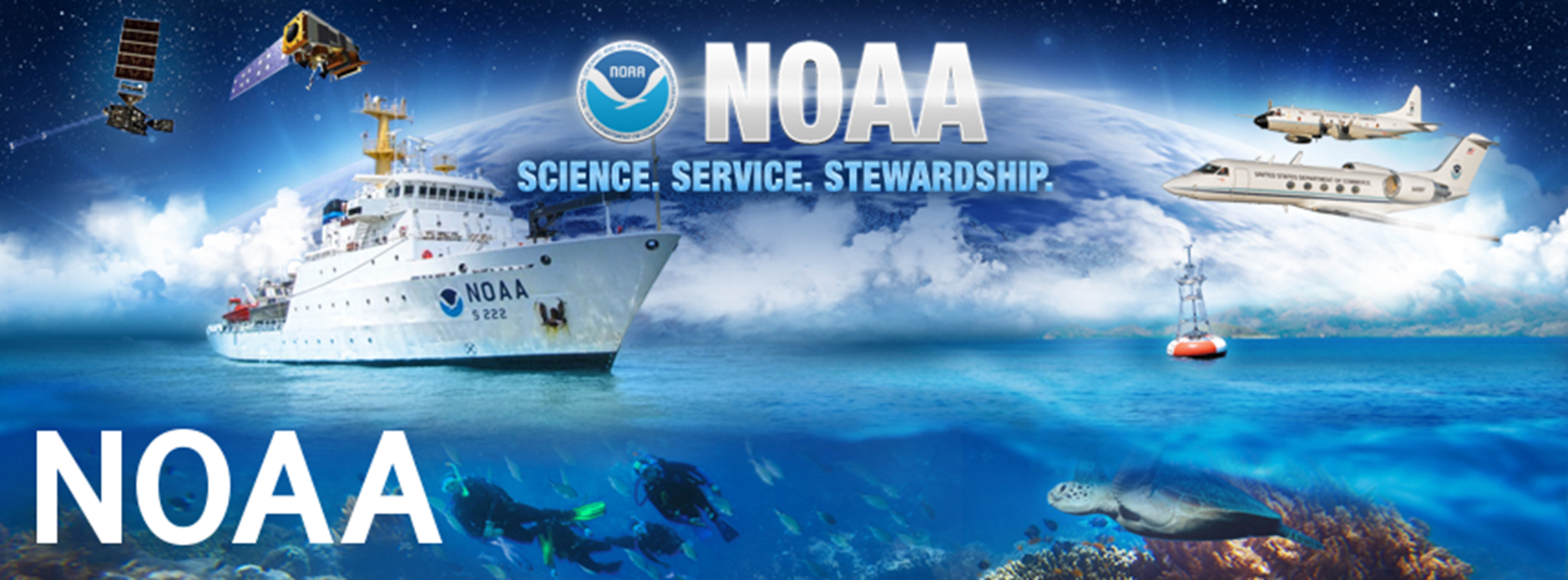 FIG Working Week 2023
3
NOAA and NGS
Our Nation’s First Civilian Science Agency
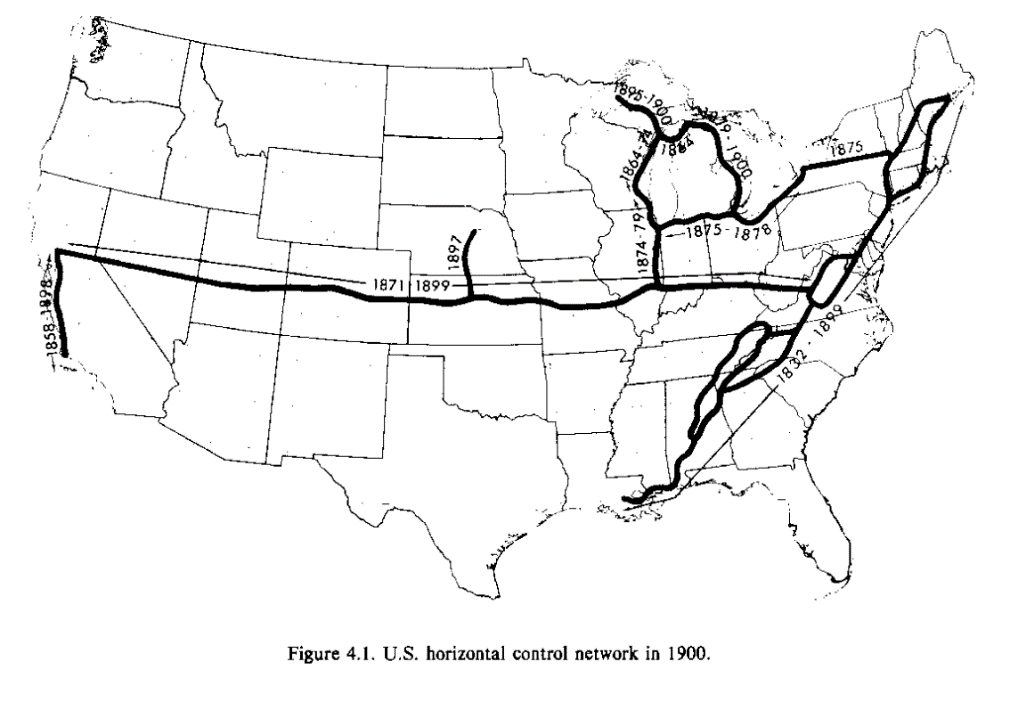 1807 - Survey of the Coast established
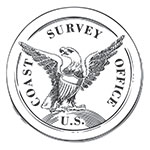 1836 - U.S. Coast Survey
US Standard Datum 1900
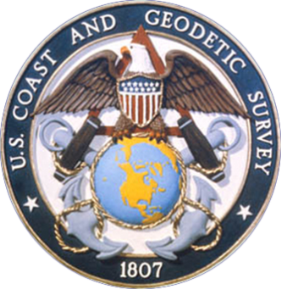 1878 - U.S. Coast and Geodetic Survey
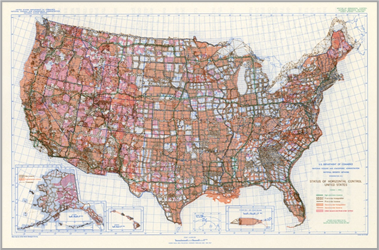 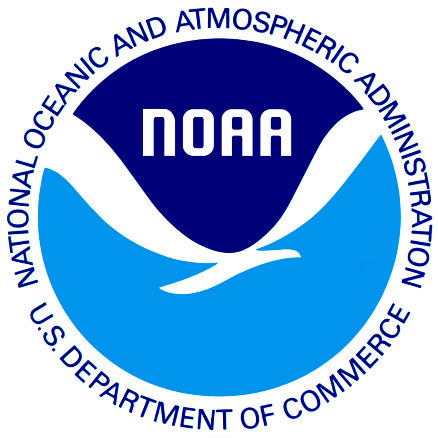 1970 - NOAA is established
Status of Horizontal Control 1983
FIG Working Week 2023
4
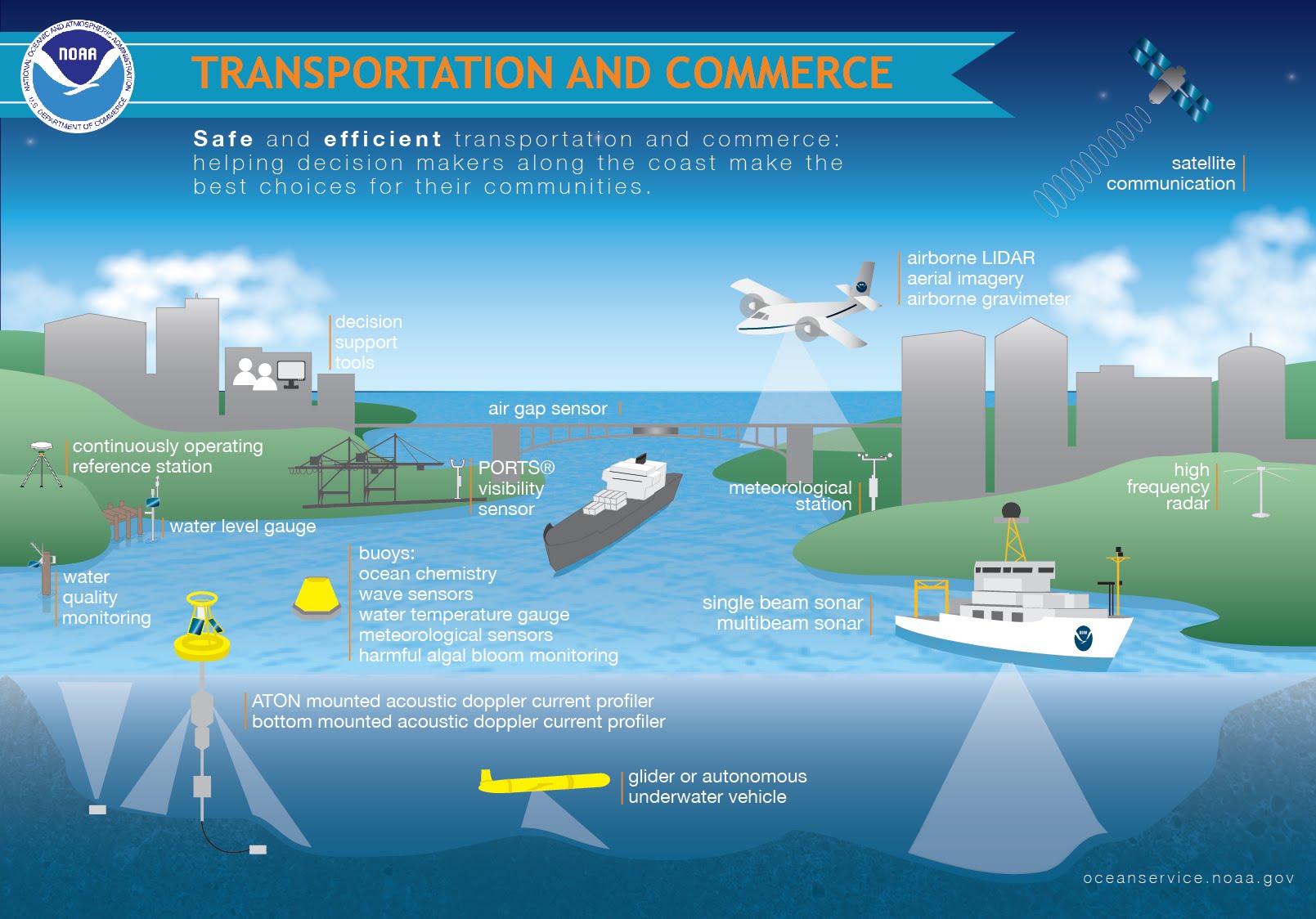 Foundational Data
5
FIG Working Week 2023
Benefits of Modernizing the NSRS
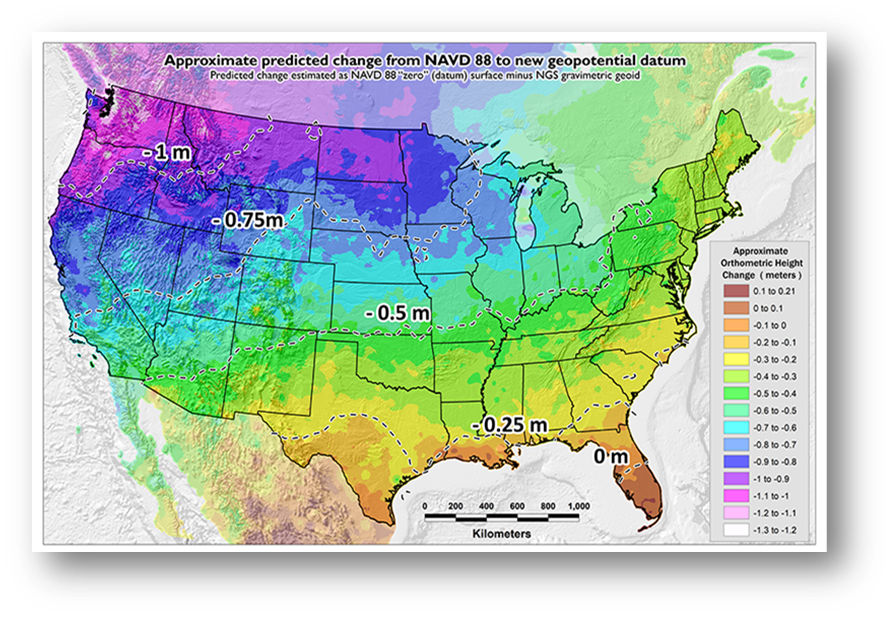 Why Modernize?
Current Datums were defined before GPS technology and rely on physical survey marks in the ground

Modernization will:
Improve accuracy, access, and alignment of our positioning systems
Changes coordinates up to 1-2 meters, depending on location
FIG Working Week 2023
6
Global Alignment of the NSRS
Governance (United Nations)
Standards (ISO) 
Infrastructure (IAG and IERS)
FIG Working Week 2023
7
International Alignment per the United Nations
Global Geodetic Reference Frame
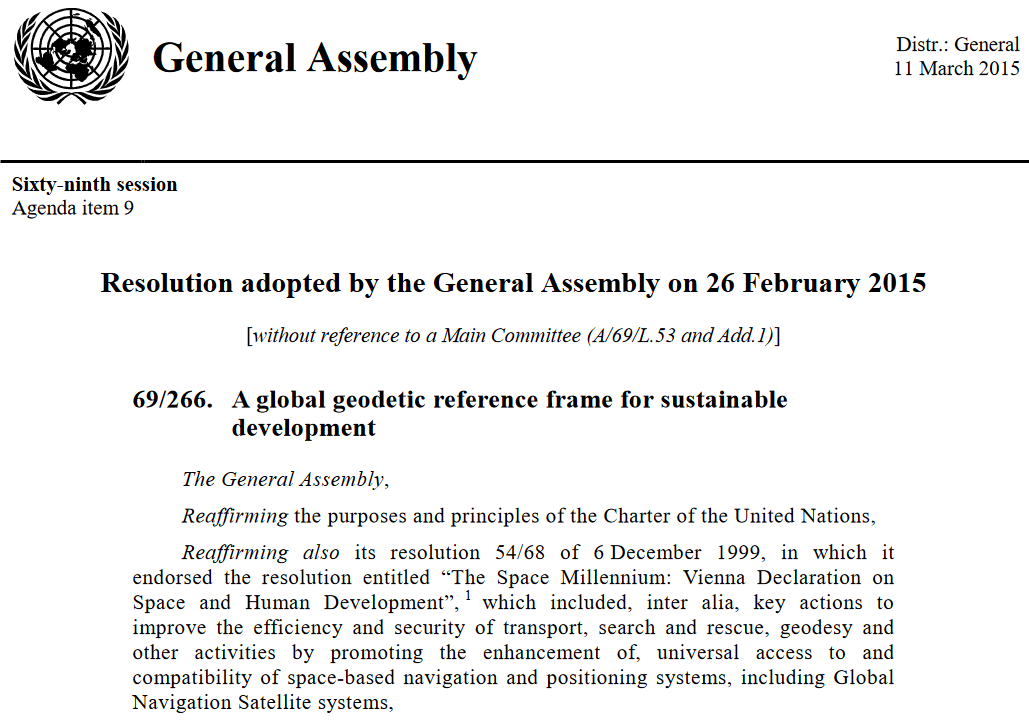 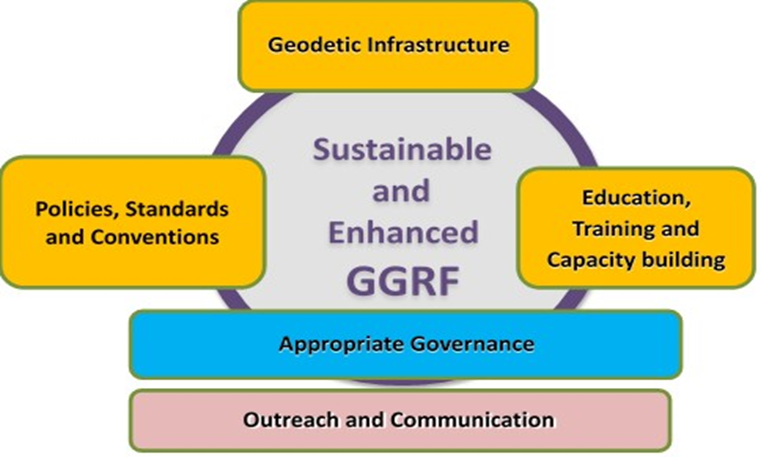 United Nations Resolution 69/266
ggim.un.org/knowledgebase/KnowledgebaseArticle50334.aspx
8
FIG Working Week 2023
International Geospatial Standards
Technical Committee 211    Standardization of digital geographic data 
Many standards apply to all users ISO 19161 has specific application to NOAA’s NGS
Nations align national spatial reference systems to the International Terrestrial Reference System (ITRS)
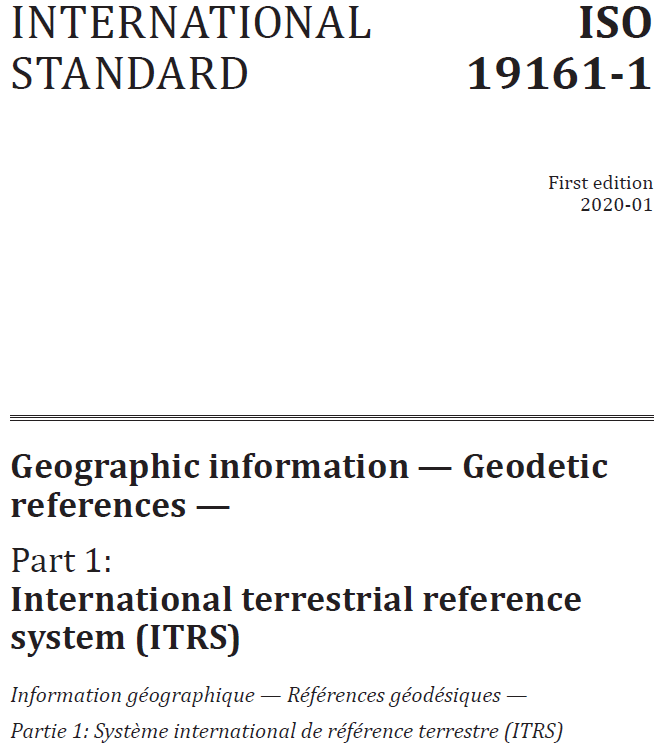 FIG Working Week 2023
9
International Terrestrial Reference System
A world spatial reference system co-rotating with the Earth
Maintained by the International Association of Geodesy (IAG) and the International Earth Rotation and Reference Systems Service (IERS) 
An ITRF is a realization of that system at a given epoch
Current realization is ITRF2020
Provides a reference for GNSS satellite and receiver locations
FIG Working Week 2023
10
NSRS Modernization
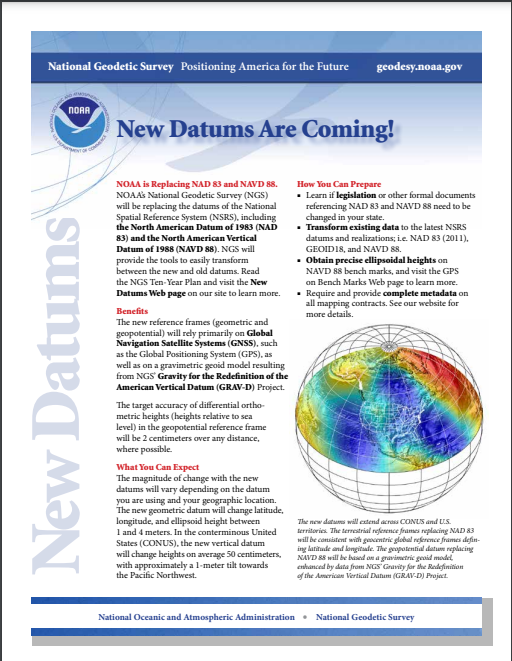 Four terrestrial reference frames
Geopotential datum 
Time-dependent coordinates
Updated products and tools
geodesy.noaa.gov
FIG Working Week 2023
11
Terrestrial Reference Frames
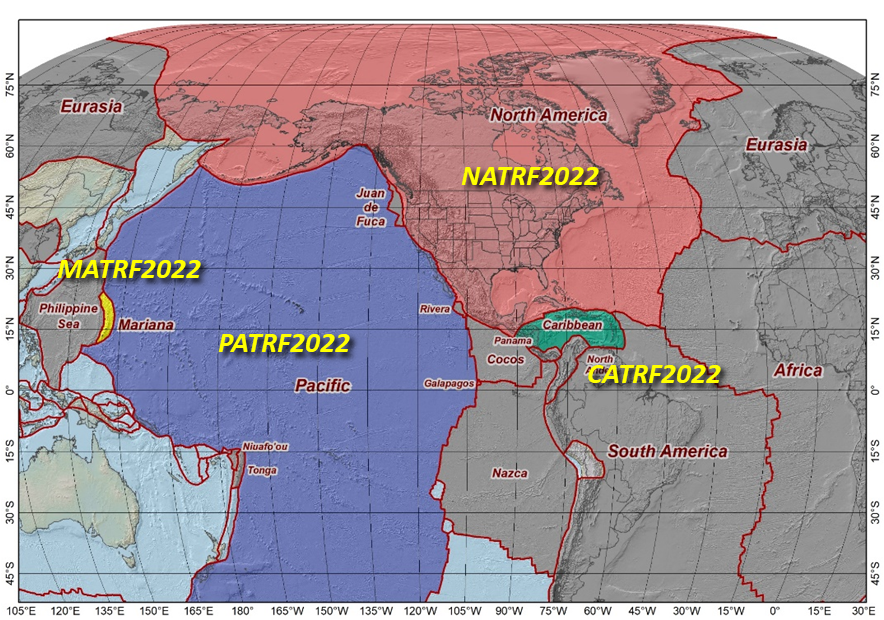 Tectonic plate based:
North America
Mariana
Pacific
Caribbean
FIG Working Week 2023
12
Geopotential Datum
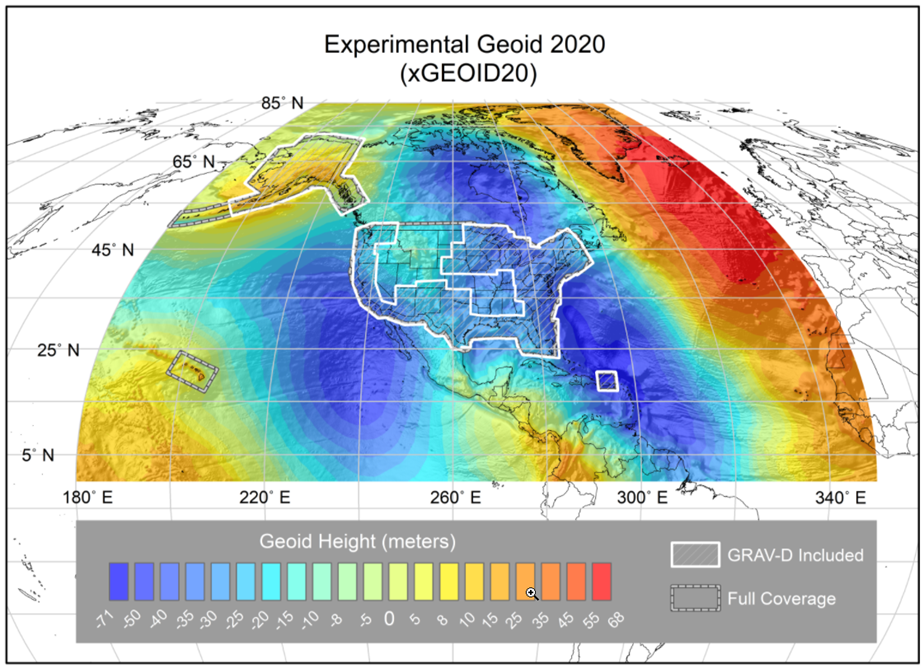 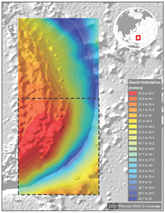 + Guam/CNMI
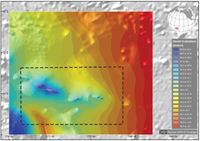 + American Samoa
FIG Working Week 2023
13
Federal Governance and Coordination
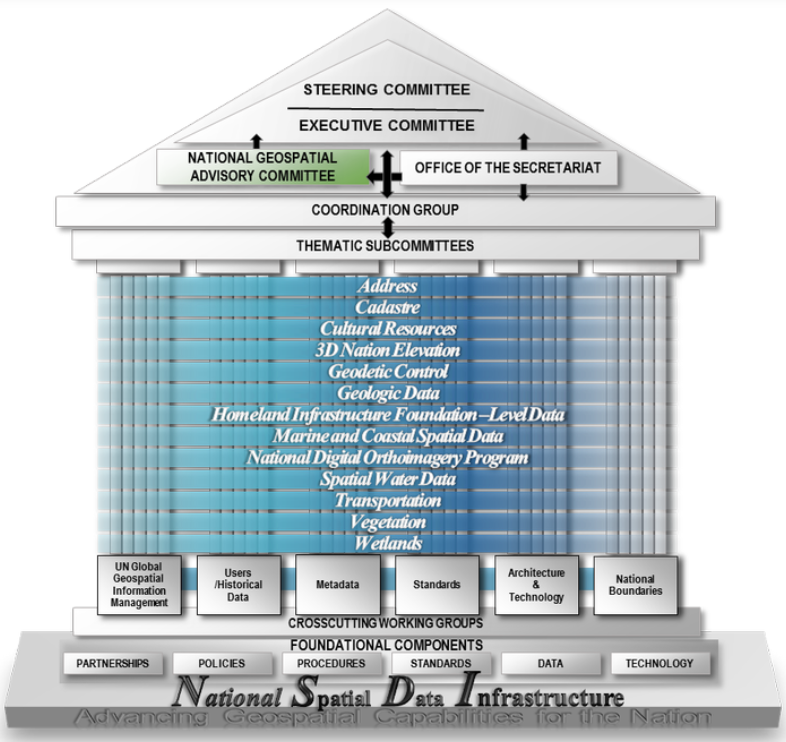 Federal Geographic Data Committee (FGDC)
Organized structure of Federal geospatial professionals and constituents
Executive direction and oversight for Federal geospatial decisions and initiatives
Geospatial Data Act of 2018 (GDA)
Codifies the FGDC duties into law
Stipulates adoption of international standards such as the ITRS
14
FIG Working Week 2023
Supports Safe and Efficient Commerce
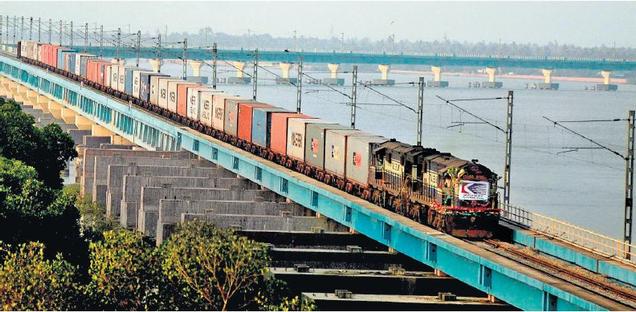 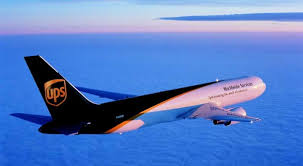 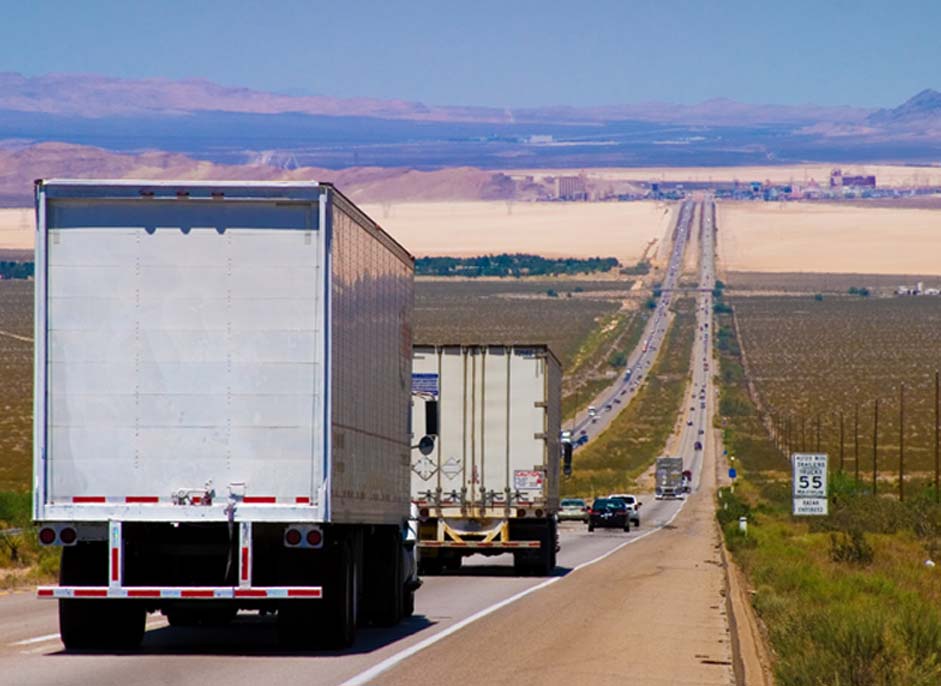 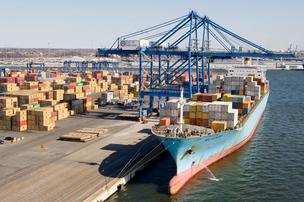 15
FIG Working Week 2023
Improves Resilience
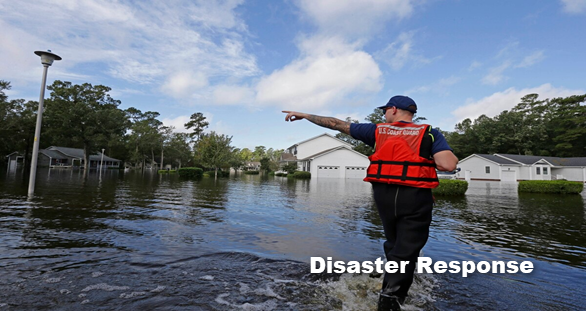 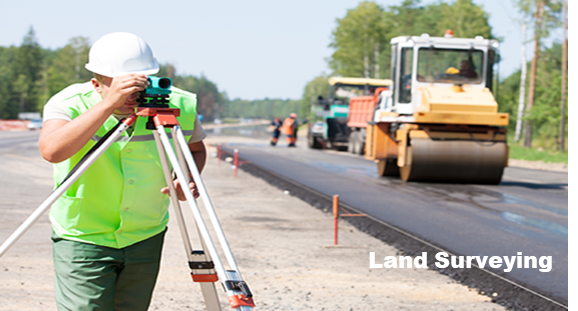 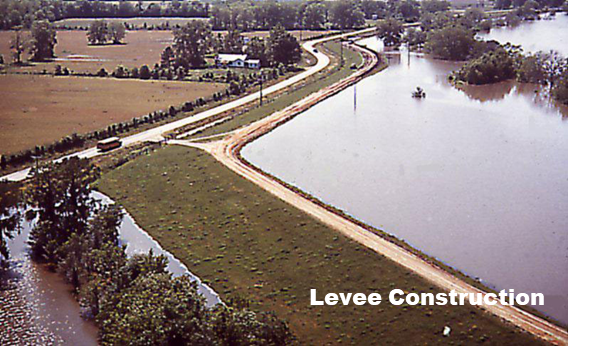 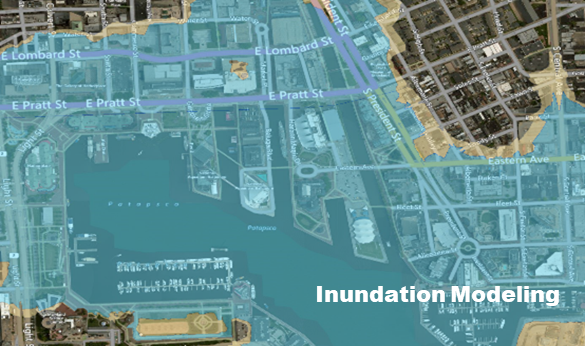 16
FIG Working Week 2023
Empowers Growth
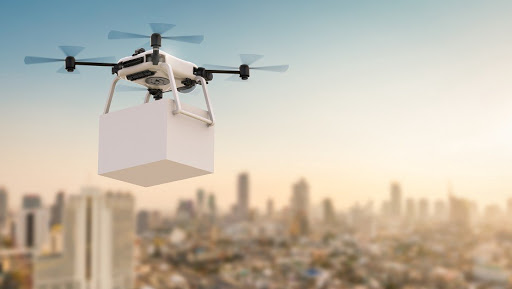 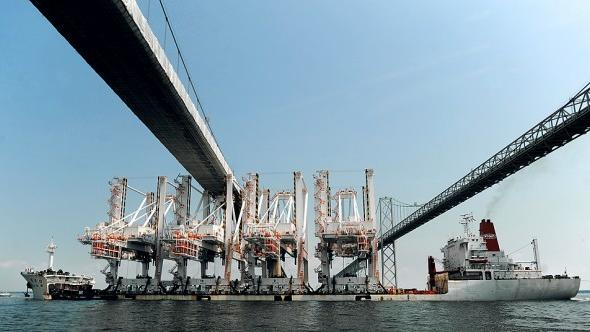 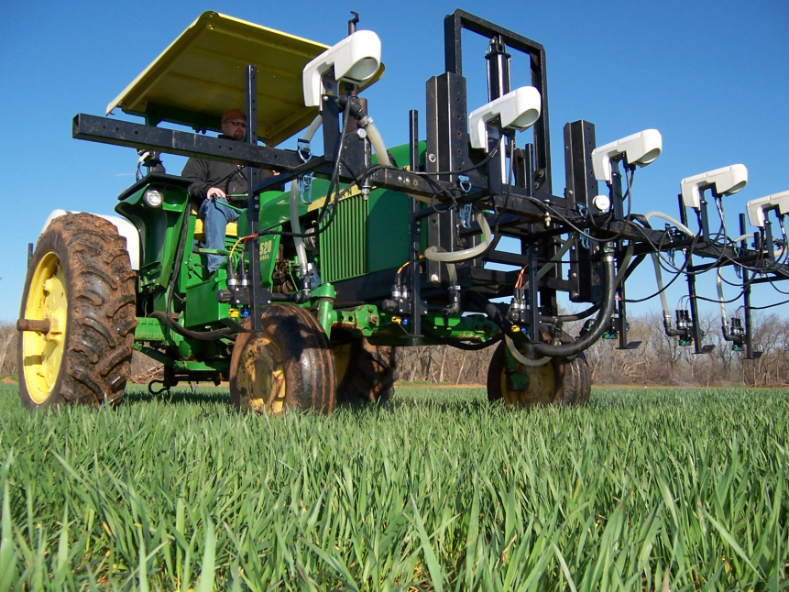 Precision Agriculture
Drone Package Delivery
Precision Navigation
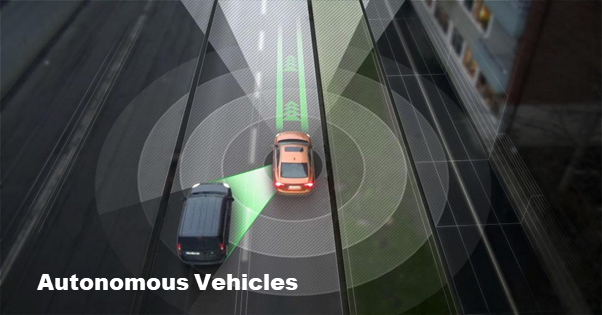 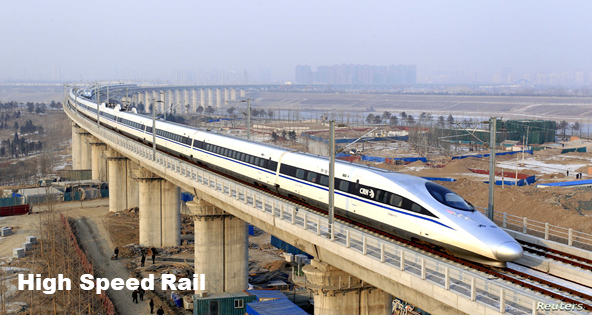 17
FIG Working Week 2023
Informs Decision Making
Align critical geospatial data assets within global data inventories
Enable improved analysis and modeling of climate changes and impacts to society and the environment
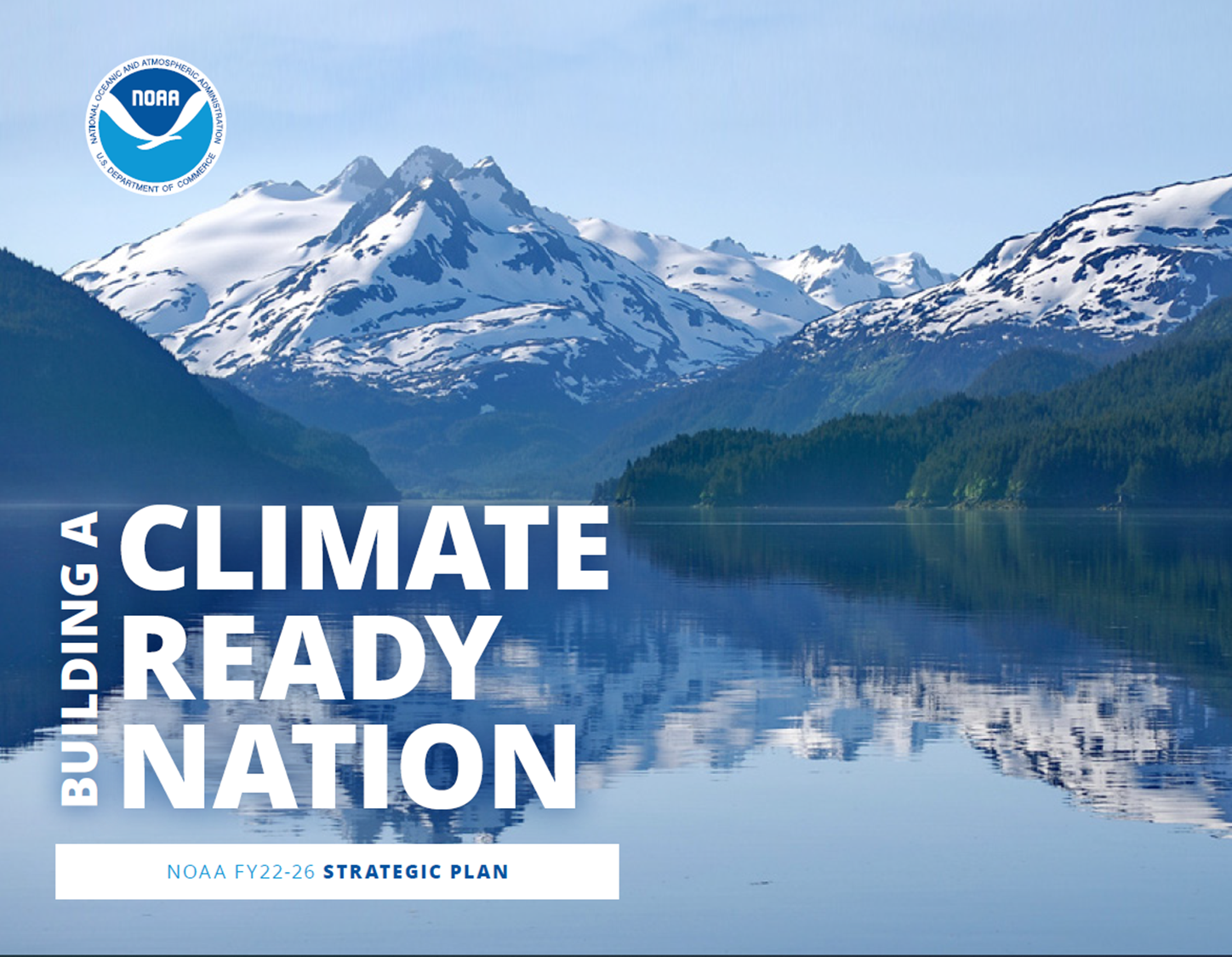 FIG Working Week 2023
18
NGS@FIG Day Agenda
May 31 Technical Sessions
11:30 - 13:00  Practical implications of National Spatial Reference System (NSRS) Modernization 
Practical impacts of the modernized NSRS 
Canada’s implementation of the modernized frames 
Changes Afoot: State Plane 2022 and Retirement of the U.S. Survey Foot 
Preparing for the Modernization of the NSRS
Q&A

14:30 - 16:00  Update on the NOAA CORS Network and OPUS 
The NOAA CORS Network (NCN) Services 
Updating OPUS-S to Support Multi-GNSS 
OPUS-Projects 5: Supporting RTK for Establishment of Geodetic Control 
OPUS-Projects for Manager’s Training - Transitioning from Instructor-led to Online, Self-paced instruction 
Augmenting Data exchange formats for OPUS of the future 
Q&A
16:30 - 18:00  Case studies of Surveys NGS does now and how they will change
Implementing NGS OPUS Projects’ GVX feature to align RTK vectors to the NSRS to establish Geodetic Control for FirstNet Indoor Mapping. 
IGLD: A case study for leveraging digital tools to enhance QA/QC on large scale static GNSS observation campaigns 
Geodetic Leveling in the Modernized NSRS 
NGS Field Operations: Modernizing in Many Ways 
Q&A
Closing Remarks by Director of National Geodetic Survey


June 22 Webinar 14:00 - 15:30  NGS Partner Panel Session: Discussion of the Benefits and Challenges of Transitioning to the Modernized NSRS (geodesy.noaa.gov/web/science_edu/webinar_series/Webinars.shtml)
FIG Working Week 2023
19